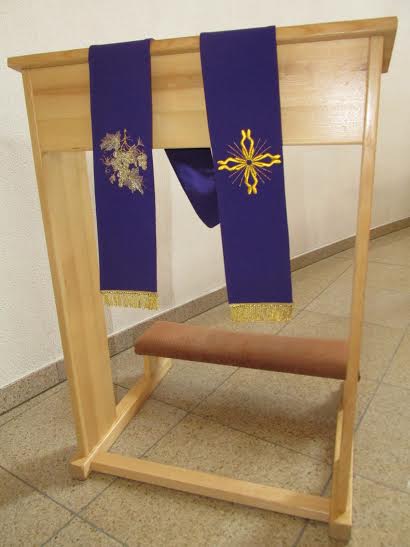 Sviatosť zmierenia
Stretnutie s nebeským Otcom
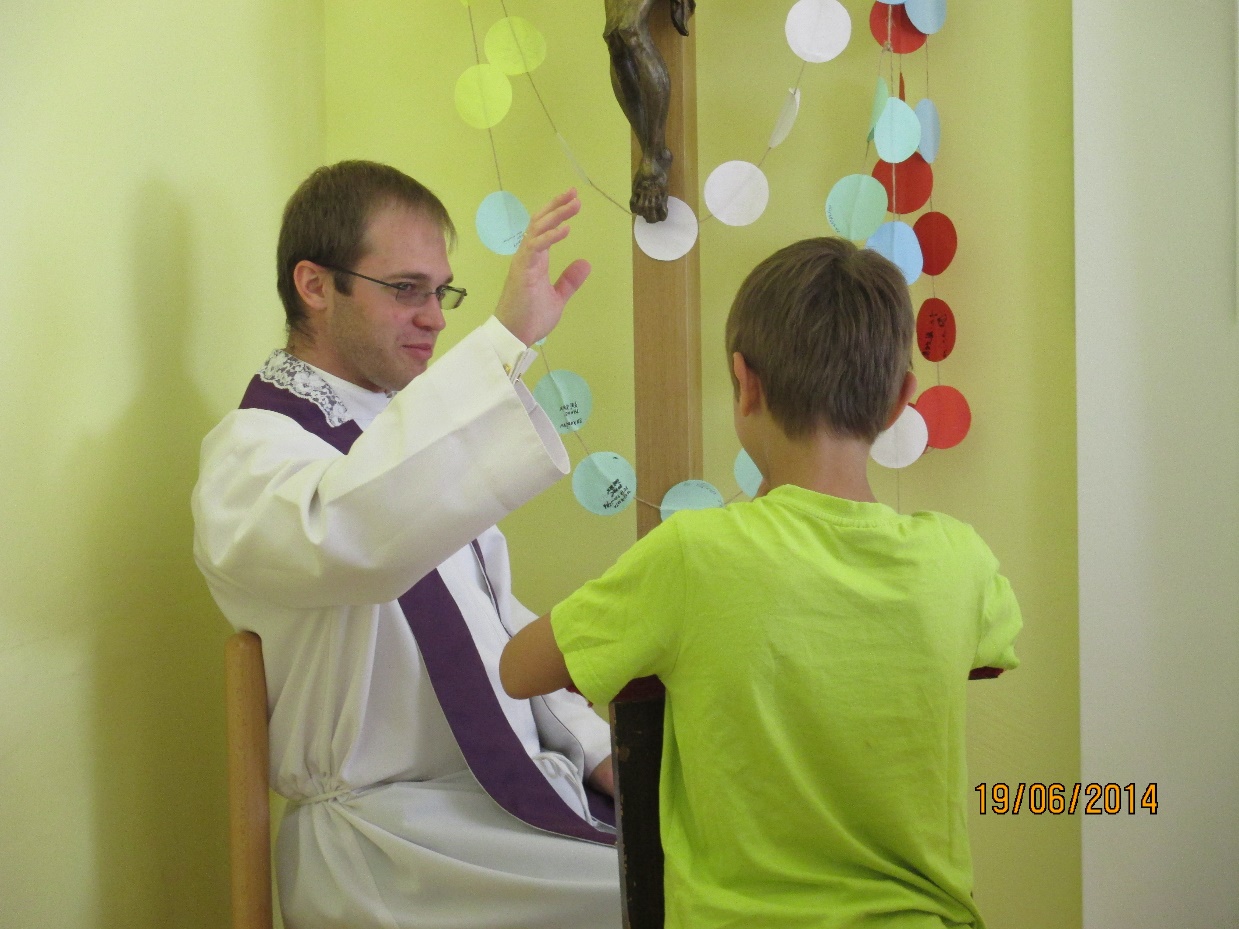 Odpúšťa mi hriechy, 
keď ich 
vyznám a oľutujem
1. Dobrá príprava
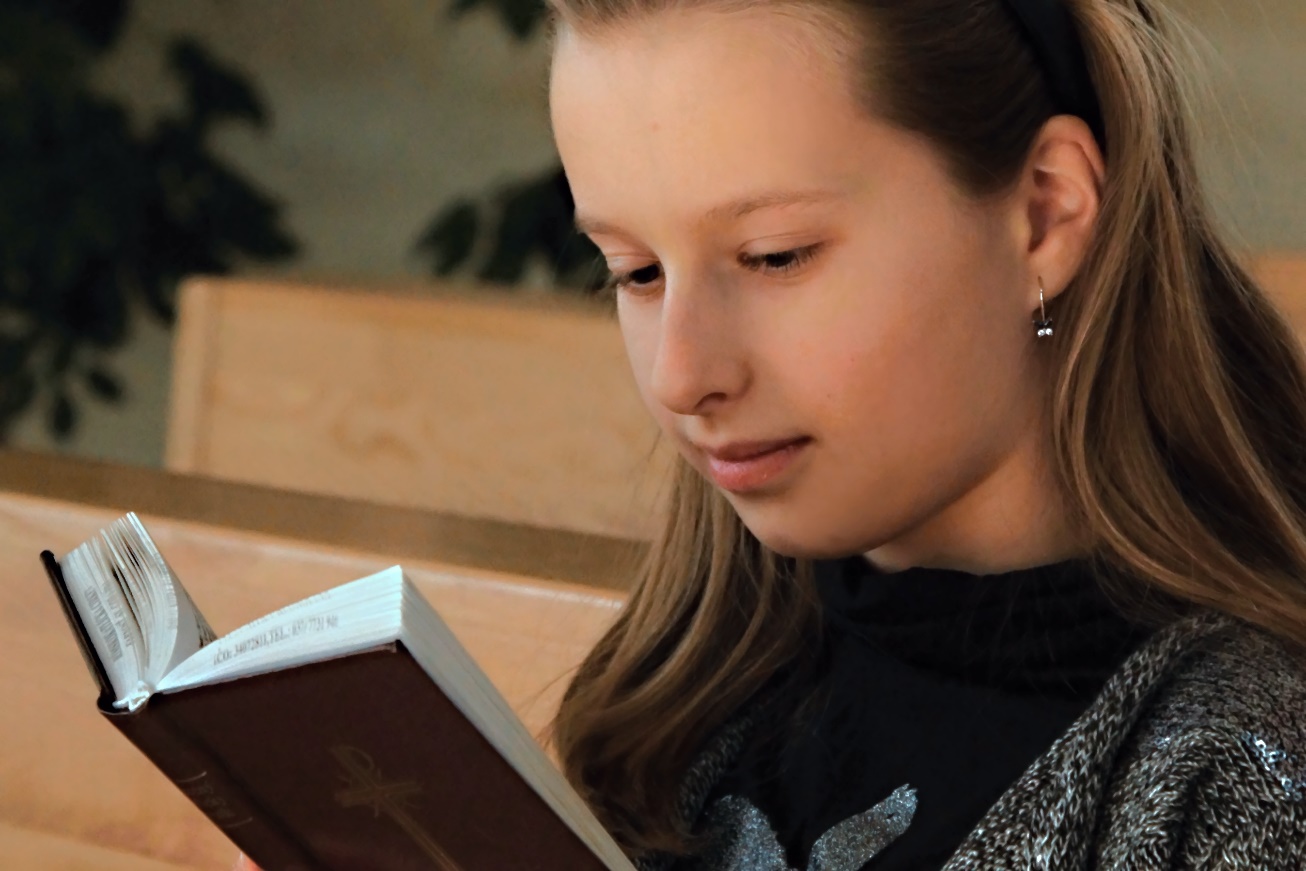 Modlitba
 Spytovanie svedomia
 Ľútosť a
    predsavzatie
2. Sviatostné vyznanie
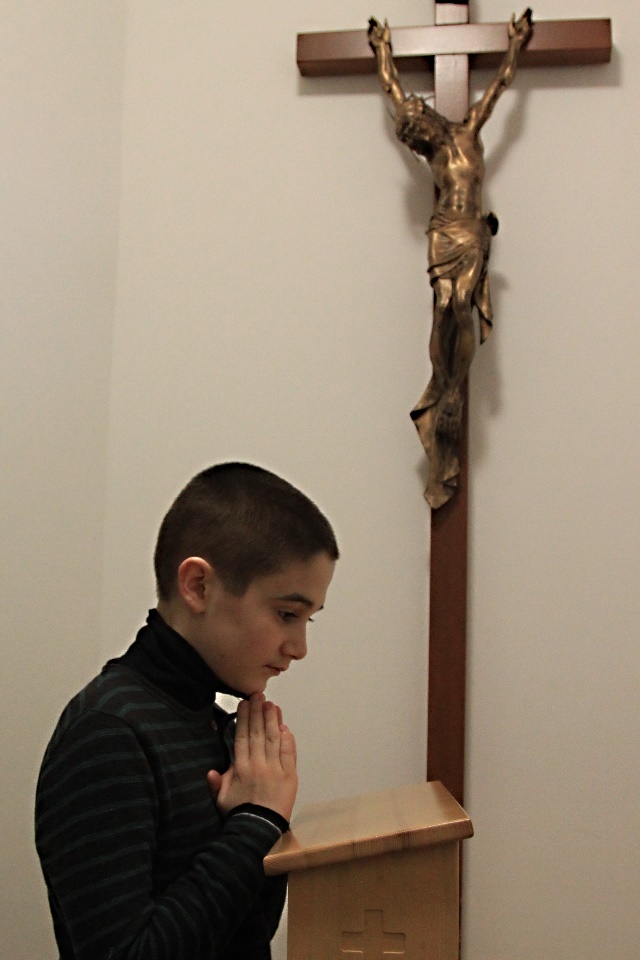 Pochválený buď Ježiš Kristus
Prežehnám sa...
Spovedám sa Pánu Bohu i vám, duchovný otče, že som od krstu spáchal tieto hriechy...

   ...na záver: na viac hriechov sa už
               nepamätám
Po vyznaní hriechov ma kňaz:

Povzbudí

Uloží skutok                     pokánia
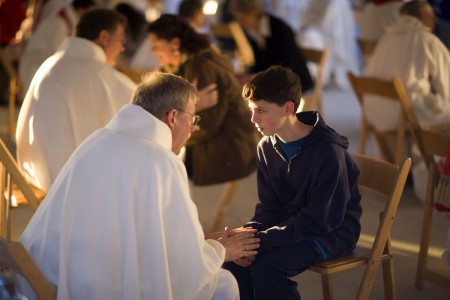 Na výzvu kňaza oľutujem svoje hriechy: 

Bože môj, celým srdcom ťa milujem a preto veľmi ľutujem, že som ťa hriechmi urazil. 
Chcem sa naozaj polepšiť a hriechu sa chrániť. Otče, odpusť mi pre Krv Kristovu. Amen.
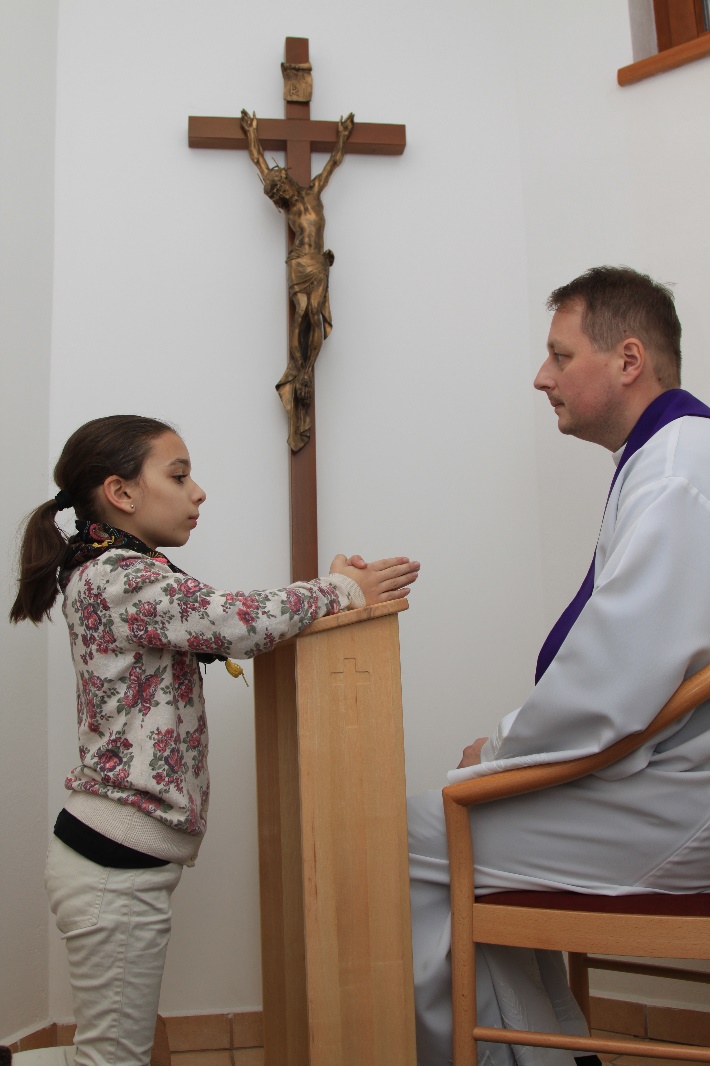 Najdôležitejší okamih:    rozhrešenie
Milosrdný Boh Otec... ...nech ti službou Cirkvi udelí odpustenie                        a pokoj.
A ja ťa rozhrešujem od tvojich hriechov             v mene Otca i Syna            i Ducha Svätého.
S radosťou v srdci Pánu Bohu poďakujem:
 
Kňaz: Ďakujme Pánovi, lebo je dobrý
Ja:     Lebo jeho milosrdenstvo trvá naveky.
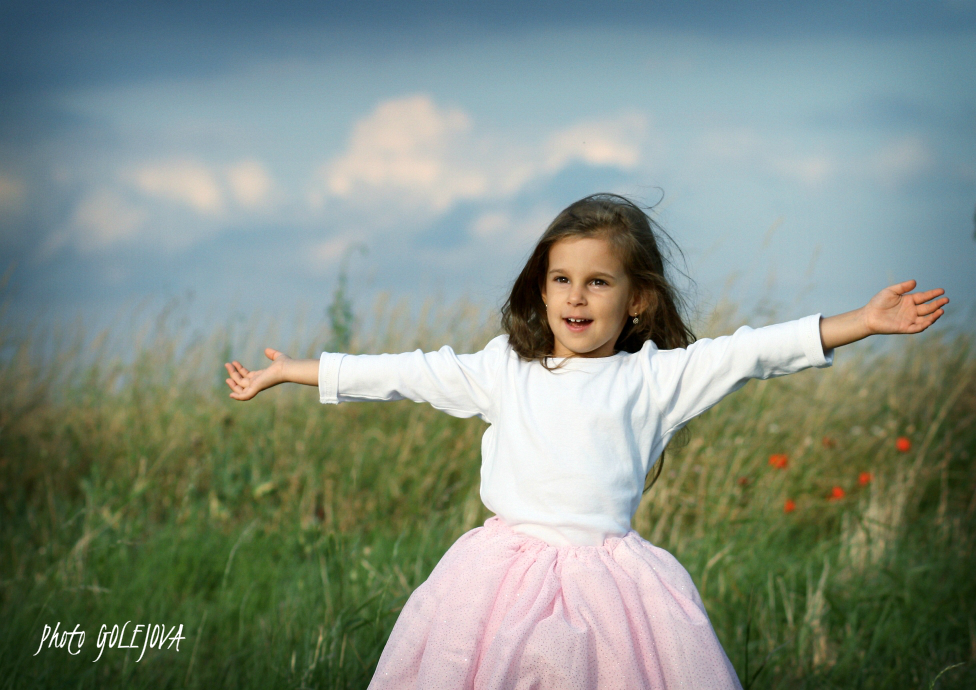 Po svätej spovedi vykonám skutok pokánia
3. Skutok pokánia a predsavzatie                          v každodennom živote
Budem                sa snažiť       konať      dobro               a chrániť sa hriechu!
Ref.: S tebou, Pane, je nám fajn, pred tebou sa nám 
         skrývať netreba. Zďaleka sa usmievaš, ponúkaš nám seba.

1.  Nechcem byť ako farizej, čo v chráme pyšne stojí sám.
     Ak niečo vo mne dobré je, to od veľkého Boha mám.

2.  Ako mýtnik prichádzam, odpusť, Pane, slabý som.
     ty mi srdce otváraš, prebývať chceš stále v ňom.

3.  My sme deti, ktoré ty nekonečne miluješ.
     Ak prídeme s ľútosťou, odpustenie daruješ.
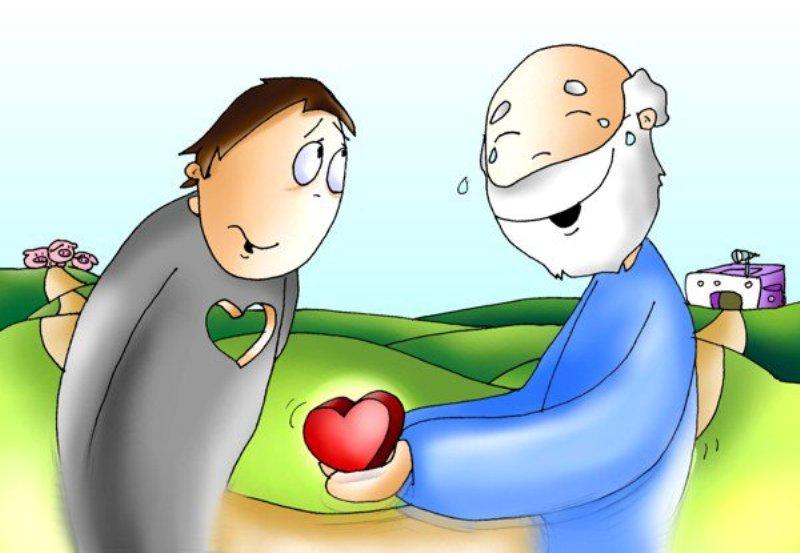